Jesús ante

el pecador


El  hijo pródigo
(Rembrandt)
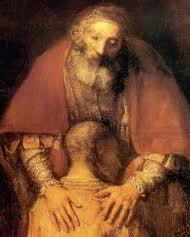 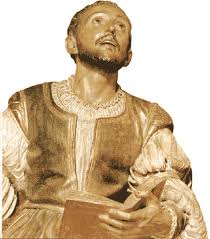 S. Ignacio 
te saluda:

“En todo
 
amar 

y servir”
1.Relajarse

Fijar la vista
 en una
imagen.

Sentir los
latidos 
del 
corazón.
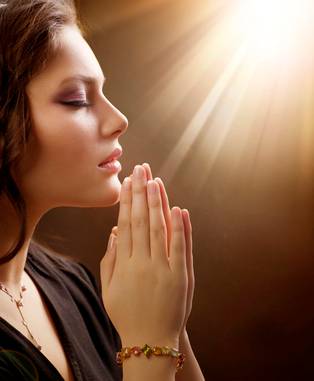 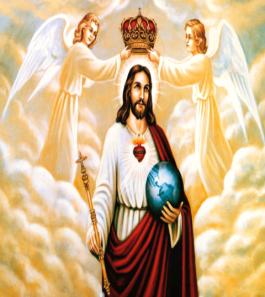 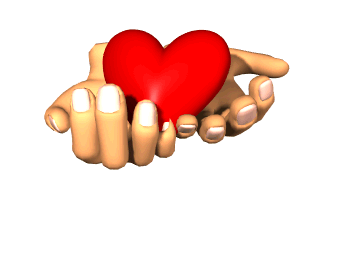 2- Oración
Preparatoria

Me pongo en 
la presencia 
de Dios  
¿Adónde voy 
y a qué? 
(Ej. 239)
Voy a hablar con 
un amigo.
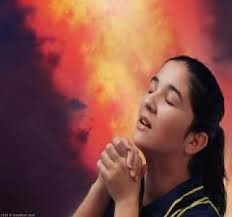 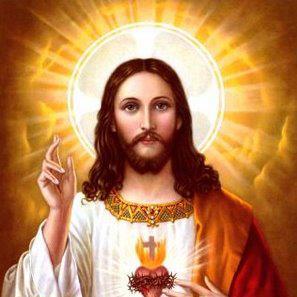 Que todas mis intenciones, acciones y operaciones sean puramente ordenadas en servicio y alabanza de tu divina majestad.
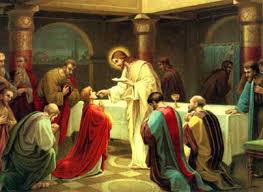 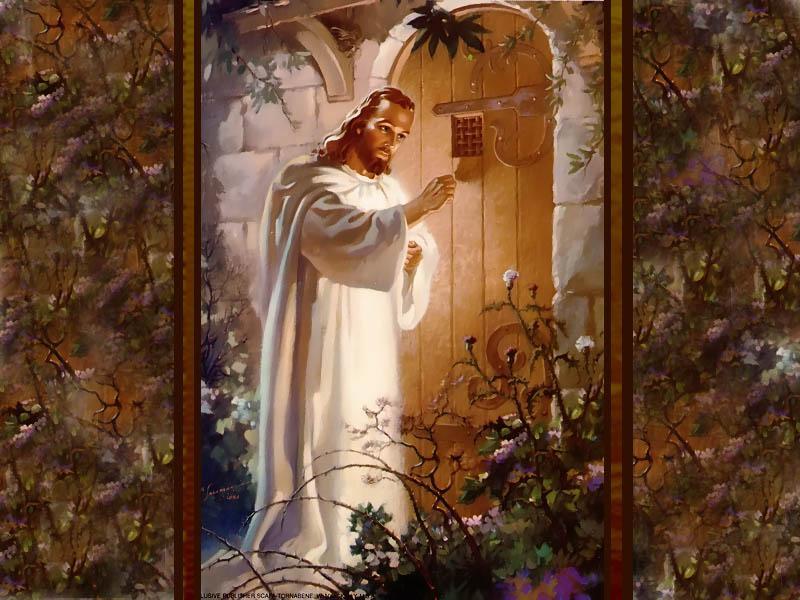 3 – Tema de hoy
Jesús ante el pecado:

Dios-Padre tan bueno.
Yo tan malo.
Pero soy pecador perdonado.
Es más importante el amor y la misericordia con que Dios perdona, 

que el pecado en sí.
Mis pecados 

son tropiezos 

al Plan de Dios
4-CL: Pecado
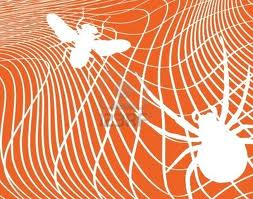 Estoy aprisionado

como mosca en telaraña
Estoy como rodeado de malandros.

Estoy como desterrado entre animales salvajes.
5 – Petición
Dios-Padre tan bueno.
Yo tan malo.
Pero soy pecador perdonado.
¿Qué debo hacer?
Pido conocer 

la malicia del pecado,

para así rechazarlo.
Petición escalonada:

1. Vergüenza (EE 48)

2. Dolor (EE 55)

3. Aborrecimiento (EE 63)
6 – Puntos

Punto 1: 
Parábola del Padre Misericordioso
“Me levantaré e iré a mi Padre”
Regreso 

del hijo 

pródigo
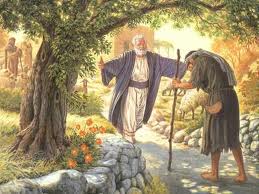 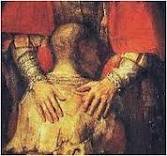 Dios con manos de Madre y Padre

(Rembrandt)
El hijo pródigo no es propiamente un arrepentido. 

Vuelve para poder comer.
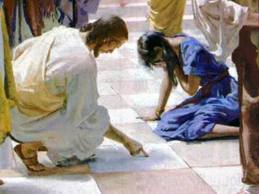 Otros pecadores:


La Adúltera
“He venido a llamar a los pecadores”. Come con ellos. Pero distingue entre pecado y pecador…
Debemos odiar el pecado, 
pero ayudar a los pecadores.
El pecado mayor es 
    NO AMAR a los demás 

Tiene muchas manifestaciones
El buen samaritano
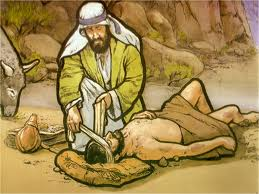 Punto 2 – Mis pecados (mis ‘afecciones desordenadas’)

Hacer una lista de ellos
para ‘ordenar mi vida’.
¿Cuál es la más importante?
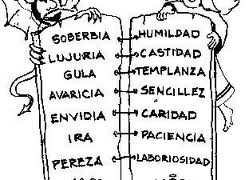 Pecados
Capitales

y las

Virtudes
contrarias
Punto 3 – 

Causas de mis pecados
Los 7 Pecados capitales
Gula, lujuria, pereza vienen del placer desordenad
b) Ira, soberbia, envidia vienen de la agresión
c) Avaricia viene de los dos: placer y agresión.
¿Qué causa estos males?
El Poder
El Tener
El Placer
Poder y tener
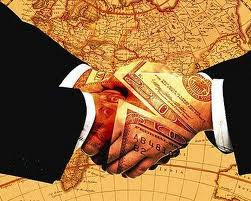 Causas de pecados-Biblia:
Caín -      Envidia
David (Urías- Betsabé)-    Lujuria
Ajab (Nabot – Jezabel)      Envidia
Ananías Safira -Egoísmo
Causas de mis pecados:
Engreimiento - Soberbia
Chisme – Soberbia
Mediocridad – Pereza
Sirvo sin amor
Superexijo a los demás
Rencor, envidia
Conclusiones
Frente a Dios: gratitud


Frente a nosotros: conversión


Frente al pecado: guerra al pecado.
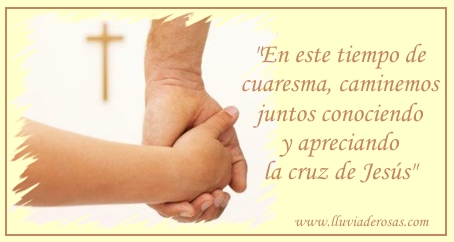 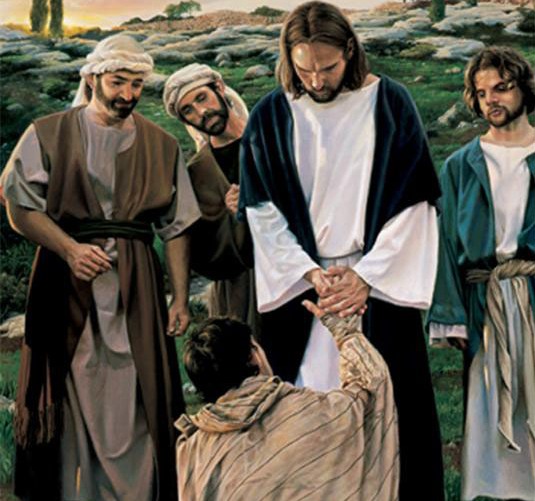 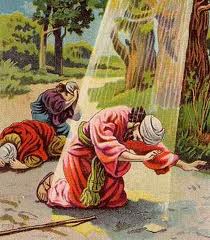 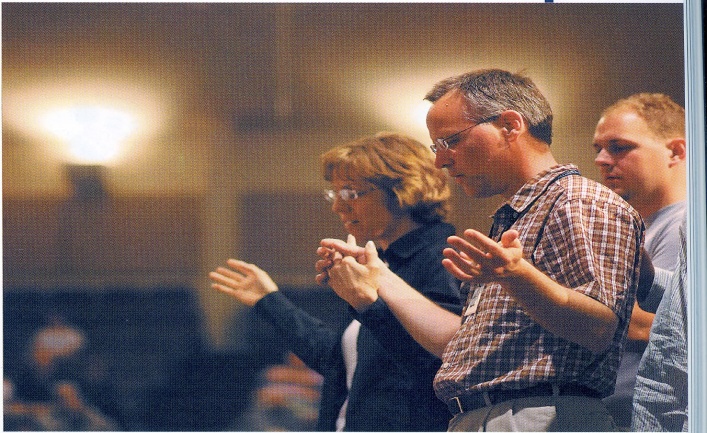 Condiciones para el perdón
1-Que yo me  perdone (Pablo y Mons Romero dijeron sus pecados)
2-Que yo perdone a otros
3-Dejar a Dios perdonarme (Adúltera, Hijo Pródigo)
4. Dejarme mirar como Pedro

Me comparo con los curados por Jesús 
(Para judíos, enfermedad igual a pecado)
Confesión General
Pasos en la Confesión:
1.Examen de conciencia
2.Arrepentimiento
3.Decir los pecados
4.Dirección espiritual
5. Conversión y reconciliación
Ante Jesús Crucificado:

- ¿Qué he hecho por Cristo?

¿Qué hago por Cristo?

¿Qué debo hacer por Cristo? (EE 53)
No me mueve,
 mi Dios, para quererte,
 / el cielo que me tienes prometido, 
/Ni me mueve el infierno tan temido, / para dejar por eso de ofenderte.
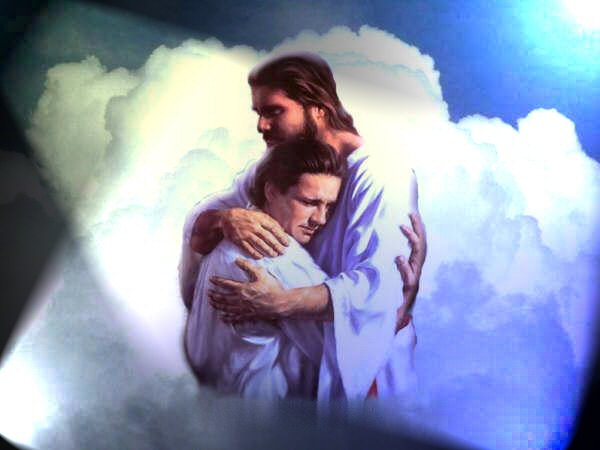 Tú me mueves, Señor, muéveme el verte / clavado en una cruz y escarnecido.
Muéveme ver tu
cuerpo tan herido, 
/ muévenme tus afrentas y tu muerte.
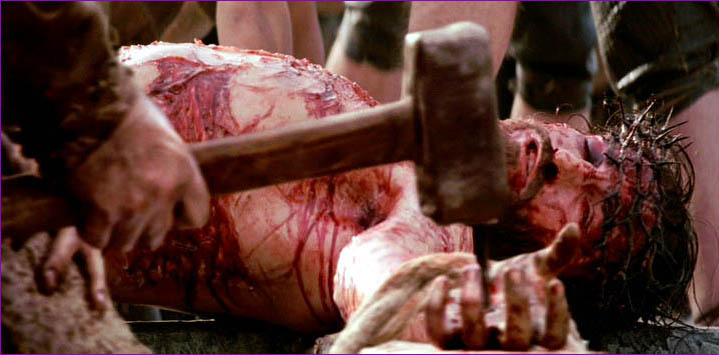 Muéveme, en fin, tu amor, y en tal manera, /
que aunque no hubiera cielo, yo te amara,/
y aunque no hubiera infierno, te temiera..
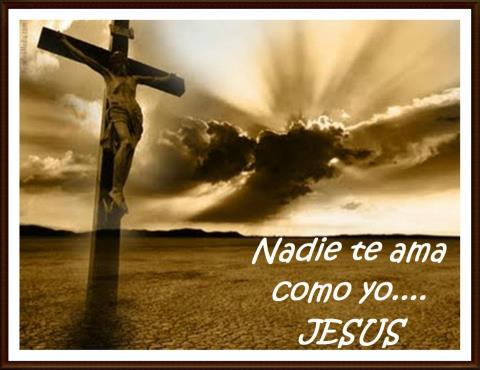 No me tienes que dar 
porque te quiera, /
 pues aunque lo que espero 
No esperara,/ 
lo mismo que te quiero 
Te quisiera.
7 - Coloquio

“Me levantaré e iré a mi Padre”
Soy pecador
pero PERDONADO, 
amado y salvado, 
como Pedro… 

Pido sentirlo.
Ante Jesús Crucificado:

- ¿Qué he hecho por Cristo?

¿Qué hago por Cristo?

¿Qué debo hacer por Cristo? (EE 53)
Coloquio:
A la Virgen, al Hijo,
al Padre, al Espíritu Santo.
Converso con ellos.
Repito Peticiones.